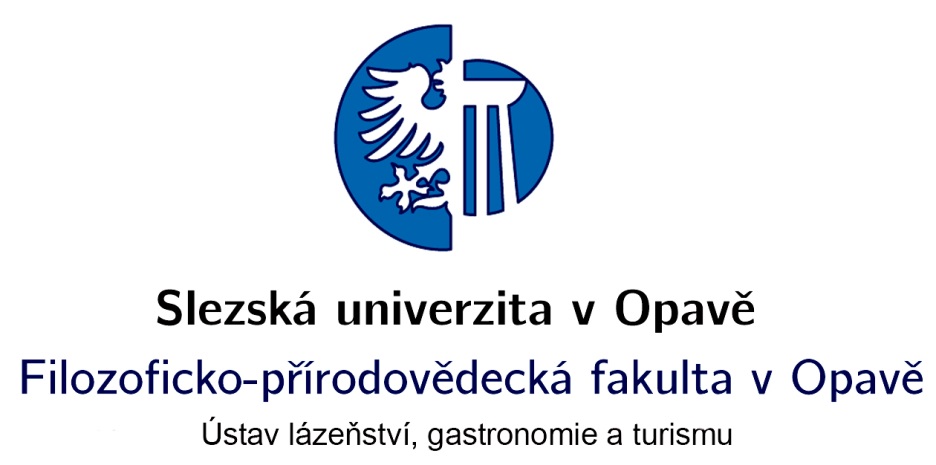 Islám a gastronomie
Vztah Evropy k Islámu
Spojení víry a terorismu, démonizace náboženství Mohamedánů a jeho nositelů. (přitom je dnes věřících až 2 miliardy) =  extremisté tvoří nepatrný zlomek z celkového počtu

 
Nejsme trochu obětí xenofobie a propagandy? Propagandě nevadí produkce opia tolik jako Islám. 

Společnost je globalizovaná a multikulturální. Pochopení rozmanitosti světa je o kultuře člověka a toleranci. 
      Vedle Islámu se budeme muset naučit žít.
Prognóza vývoje Islámu
Islám je v BiH, Turecku, Albánii a jejím přívěsku Kosovu- růst populace
Mešity najdeme i v Bulharsku
Rusko čtvrtina vojáků ruské armády, protože 25 milionů muslimů slouží….
Holandsko, Švédsko původně politická a pracovní imigrace, nyní mají své čtvti 
Francie, několik čtvrtí v Paříži 
Německo – v roce 2050 půl na půl obyvatel křesťané- islamisté !
Islám v Česku
První zprávy o Islámu přináší v 10. stol.Ibrahím Ibn Jákúb, židovský obchodník a cestovatel
České země se setkávají s expanzí Osmanské říše
Není na rozdíl od zemí EU příliš zastoupen
Většinou jej vyznávají přistěhovalci
Konvertité jsou ze smíšených manželství
Mešity jsou v Brně a v Praze u Rajské Zahrady
Uvádí se až 50 tis. Věřících v ČR
Vlna nevole = hnutí islám tady nechceme
Mešita v Brně
Islám
Co má společného Islám, Judaismus a Křesťanství? 

Možná více než jsme si kdy byli ochotni připustit…
Společné prvky
Jeden Bůh, monoteistické náboženství
Abrahám – otec stojící na počátku
Starý zákon, je výchozí i pro všechny
Ještě více jsou si paradoxně blízké Islám a Judaismus…
Islám a Judaismus
Praotce židů Abraham (1900 – 1700 př.n.l). Jeho žena Sára nemohla otěhotnět. Abrahám má syna s krásnou otrokyní Hagar (1850 př.n.l. se narodil Ismael,  praotec Arabů.
Teprve po narození Ismaele, učinil Bůh zázrak a Abrahám splodil syna Izáka i se svou ženou Sárou.
Na důkaz úmluvy s Bohem se židé nechávají obřezat (8 den). Muslimové k obřízce přistupují až před pubertou. 
Další společné prvky jsou v zákazech a příkazech týkajících se konzumace potravin. 
Košer = halal, Tame = harám.
Co je vlastně Islám?
Co je to Islám
Monoteistické abrahámovské náboženství, s praotcem Ismaelem a prorokem Mohamedem.
Arabské slovo Islám znamená – Mír s Bohem, mír se sebou samým a mír s božími tvory skrz poddanost a odevzdanost Bohu  
Vyznavač islámu se nazývá muslim. To znamená ten, kdo podřizuje Bohu.
V co věří muslim
Muslimové věří v jednoho, jediného, neporovnatelného, milosrdného Boha – stvořitele, živitele, ochránce světa. 
Věří v anděly, které Bůh stvořil, 
V proroky, kteří lidstvu přinesli jeho odkaz
V den posledního soudu, v osobní zodpovědnost za svoje skutky, v Boží moc nad osudem v dobrém i zlém, v posmrtný život. 


Člověk se může stát muslimem, když věří a prohlásí, že: 

Není boha kromě Boha a Muhammad je jeho prorokem.
Šíření Islámu
Původně ohněm a mečem
Ekonomická zvýhodnění
Jednoduchost doktríny

Výsledek působení: 
Dnes 1/5 světové populace. Více než jedna miliarda lidí všech ras, národností a kultur na celé zeměkouli jsou muslimové. 

Největší muslimská komunita je v Indonésii. V Arabském světě žije jen 18% muslimů.
Islám a jeho učení
Základem Islámu je učení proroka Mohameda
Zjevení zaznamenal do Koránu, (vliv Judaismu i Křesťanství)
Přístup k víře je odlišný, vymezený hranicemi
V Saúdské Arábii je korán zákonodárství
Korán
Korán je pravé slovo Boha. 
Vše, co zjevil prostřednictvím archanděla Gabriela proroku Muhammadovi.
Muhammad a jeho následovníci uměli Korán nazpaměť. 
Během staletí se 114 súr (kapitol) se nezměnilo ani jedno slovo.
Korán je hlavním zdrojem víry každého muslima. 

Základním tématem je vztah mezi Bohem a stvořeními, provází na cestě ke spravedlnosti, lidskosti a rovnoprávnosti.
Základní téma koránu
Vztah mezi Bohem a stvořeními, provází na cestě ke spravedlnosti, lidskosti a rovnoprávnosti.
Základní pilíře Islámu
Ímán – víra v jednoho Boha

Salá – modlitba, vykonávaná pětkrát denně. 

Zakat – finanční povinnost muslimů (oddělení části majetku pro chudé a společnost) 

Sawm – půst. Každoročně v měsíci ramadánu od východu do západu slunce.

Hadždž – pouť do Mekky ke společné modlitbě za Boží odpuštění.
Ramadán
Devátý měsíc islámského kalendáře. 

Během tohoto měsíce údajně prorok Mohamed obdržel první Boží zjevení…
 
Ramadán je pohyblivý svátek, protože islámský rok se skládá ze dvanácti lunárních měsíců, které jsou kratší než křesťanský (občanský) kalendář.
Ramadán a gastronomie
Z hlediska gastronomie se v tomto období nesmí konzumovat nic do západu slunce. 
Výjimku mají děti, těhotné ženy, nemocní a staří lidé. Mohou si ale ramadán nahradit až se jejich stav zlepší. 
Výjimku mají nově např. i piloti přepravních letadel.
Původní islámská kuchyně
Ve středověku kombinovala prvky arabské pouštní tradice s perskou, indickou a byzantskou kuchyní =  vytvořila tak rafinované, jemné a různorodé propojení stravovacích zvyklostí. 
Vychází z Koránu, Súra2. 172-3. Alláh káže muslimům:“ jezte z výtečných pokrmů, jež jsme vám ušetřili“ a naopak jim zakazuje konzumovat to, co je nedovolené. zejména zdechliny, krev, vepřové, nepatřičně poražená zvířata, opojné nápoje a vše, co je zasvěceno někomu jinému než Alláhovi.  Pro muslimy jsou jídla rozděleny do dvou kategorií: halal – povoleno, hárám – zakázáno. Později islámské právní vědy zakázaly ještě konzumaci:
Zakázané - hárám
Zdechliny
Krev
Vepřové
Nepatřičně poražená zvířata
Opojné nápoje
Vše, co je zasvěceno někomu jinému než Alláhovi. Později islámské právní vědy zakázaly ještě konzumaci:
Zakázané - hárám
Později islámské právní vědy zakázaly ještě konzumaci:
Masožravá zvířata
Dravce
Korýše
Většinu hmyzu
Plazy
„Zvířata s tesáky.“
Za obvyklou středověkou stravu bylo považováno: obiloviny, mléko, med, zelenina, ovoce, ořechy, zvířata poražená halal, ryby, drůbež a čerstvě zabitá zvěřina. 
Zpoždění v zákazech je logické, neboť původně pouštní kuchyně byla velmi skromná a omezená.
Povoleno - halál
Za obvyklou středověkou stravu bylo považováno: 
Obiloviny
Mléko
Med
Zelenina, ovoce, ořechy
Zvířata poražená halal, 
Ryby, drůbež
Čerstvě zabitá zvěřina
Jídlo za Mohameda
Z pokrmů, které Mohamed jedl si nejvíce cenil masa, proto je jeho konzumace pro muslimy téměř povinnou. 
Jednou údajně Mohamed řekl: „maso je nejdůstojnějším jídlem lidí na tomto světě i v ráji“. 
Alláh nařizuje během svátku Eid al- Adha obětovat jehně a část obětního masa darovat chudým.
Pokrmy z dob Mohameda
Tharid – směs dušeného masa zahuštěná chlebem, dýně, koření (mnoho variant)
Khazira – řídký vývar s otrubami, směs datlí, sýřeniny a thé (přepuštěné máslo)
Sawiq – hustá pšeničná nebo ječná kaše
Silq – mangold smíchaný s vařeným obilím
Pečené běhy pouštního zajíce
Melouny, okurky, jadérka, datle…
Mohamad měl rád sladké, jedl med a datle.
Pohostinnost a skromnost ve stravování
Jez to, co máš před sebou
„Jídla , kterého je dost pro dva, je dost i pro čtyři. Jídla, kterého je dost pro čtyři je dost i pro osm.“
Jediné co prý nikdy nesnědl byla ještěrka. Ptali se ho, jestli je hárám…
Stolování z dob Mohameda
Kožené prostírání
Mohamed nikdy nejedl z nádobí 
Nikdy nepoužíval nůž na krájení masa. (viděl v tom cizáckou módu). 
Nikdy neseděl u stolu
Nikdy nejedl jemný chléb.
Strava v nebi…
Rajská zahrada a v ní tři řeky:
řeka vína, které není opojné, 
řeka mléka, které nekysne,
řeka čistého medu. 
Vybraný Aláhem sedí na pozlaceném trůnu a „drůbeží maso“ mu podává baculatá huristka s hnědýma očima, zatímco štíhlí mladíci udržují jeho číši ze zlata a křišťálu stále plnou.
Turecko
Rozvinutý cestovní ruch
Služby na úrovni
Pestrá gastronomie
Tolerantní forma islámu až do roku 2020?
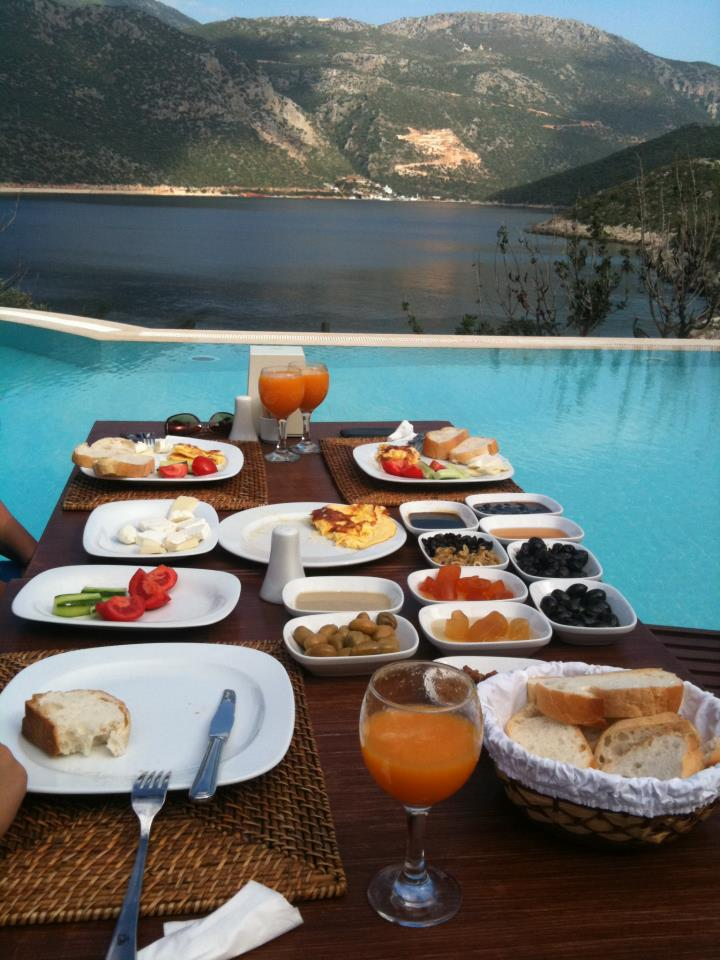 snídaně
Snídaně
Bohatý nabídkový stůl
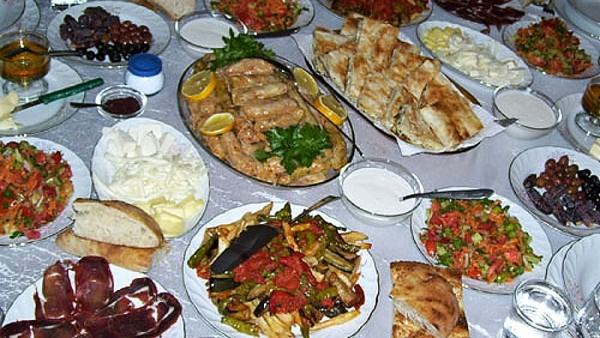 All inclusive
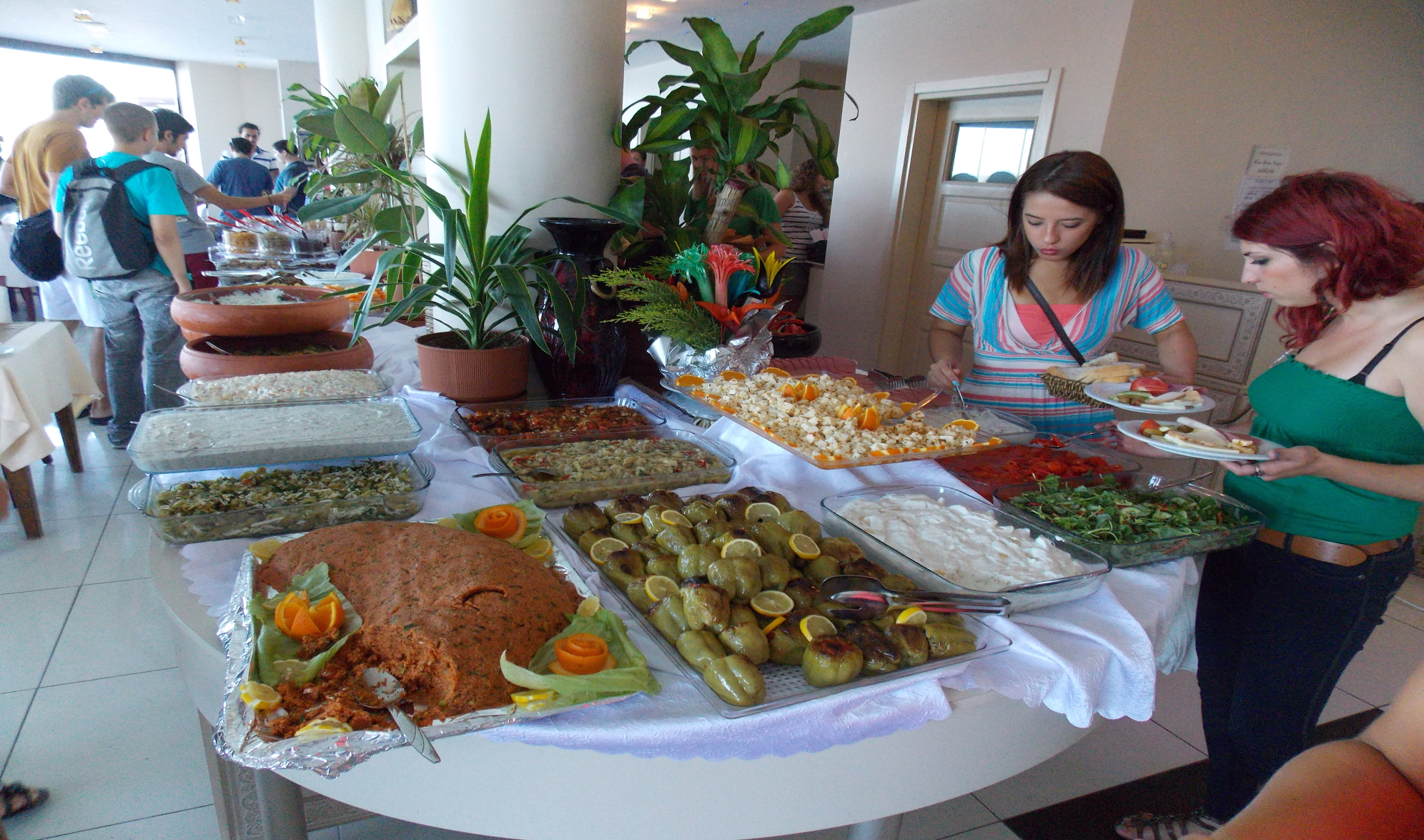 Šiš kebab
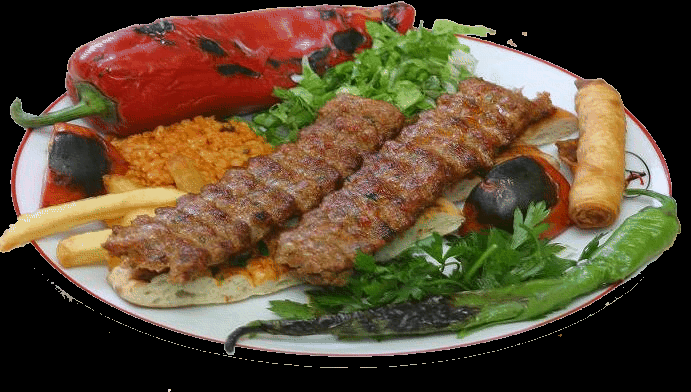 Plněný lilek
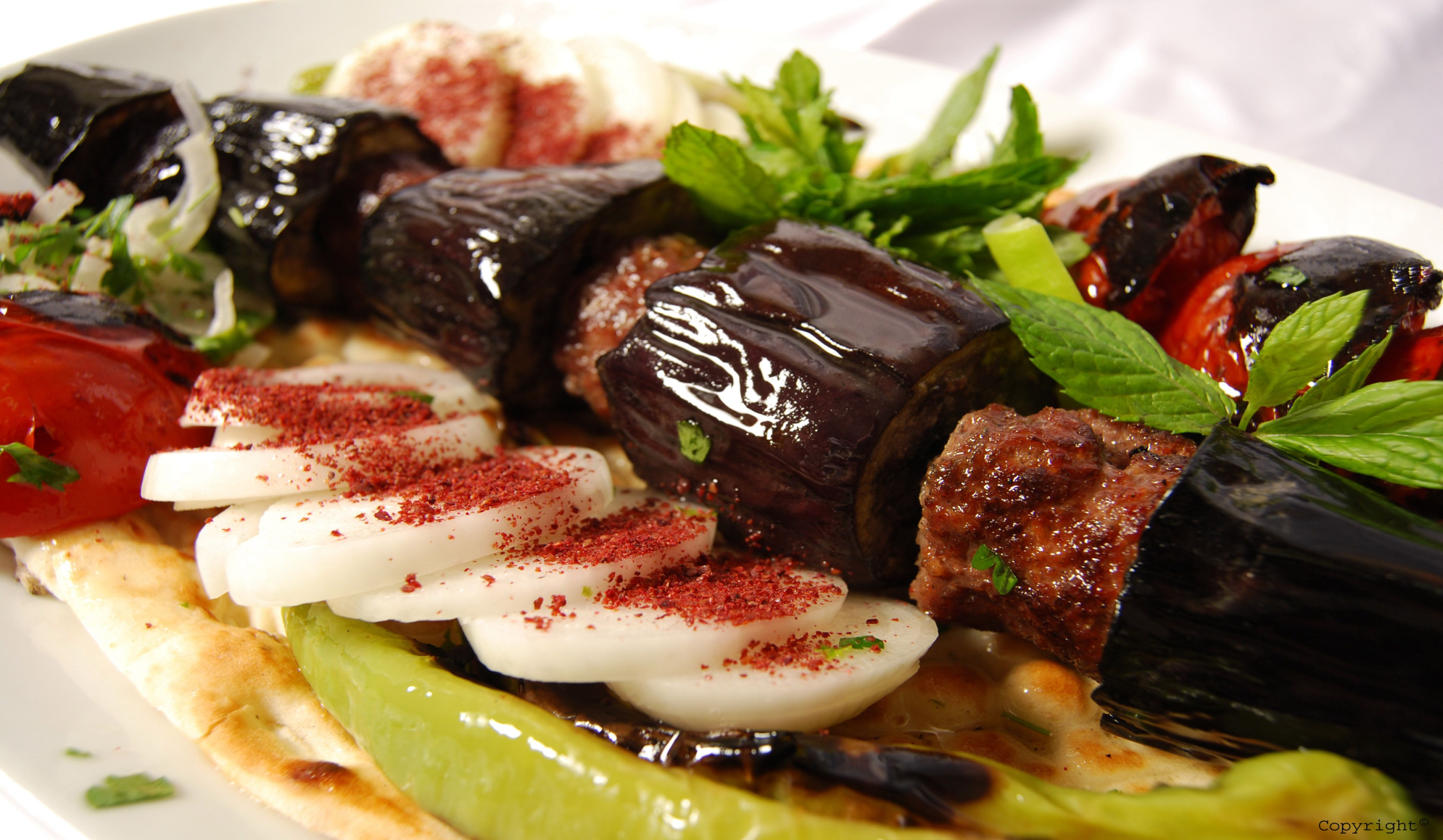 Jehněčí na jehle
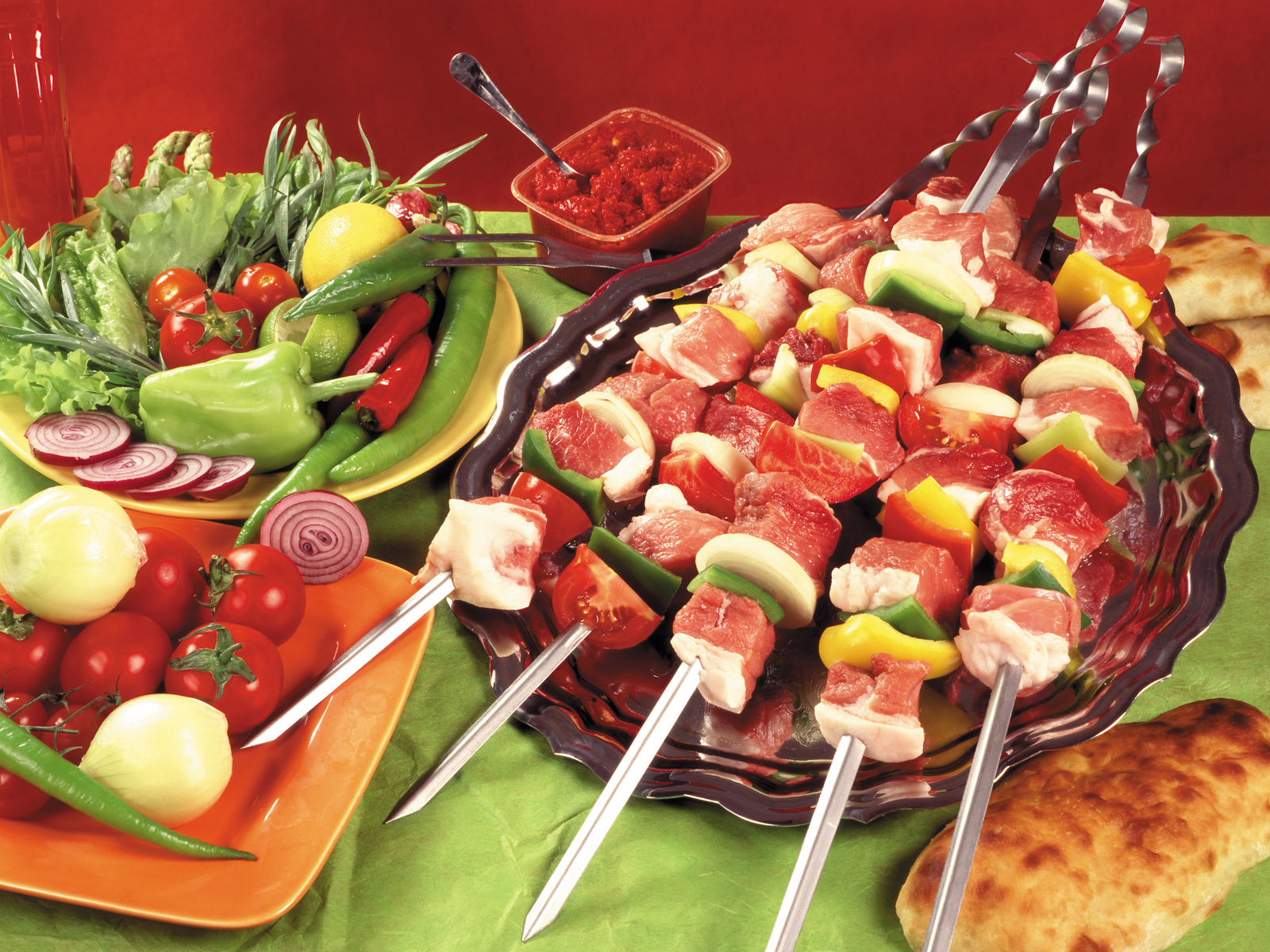 Kebab
Rychlé a levné občerstvení
Šiš kebab
Další varianta „kebabu“
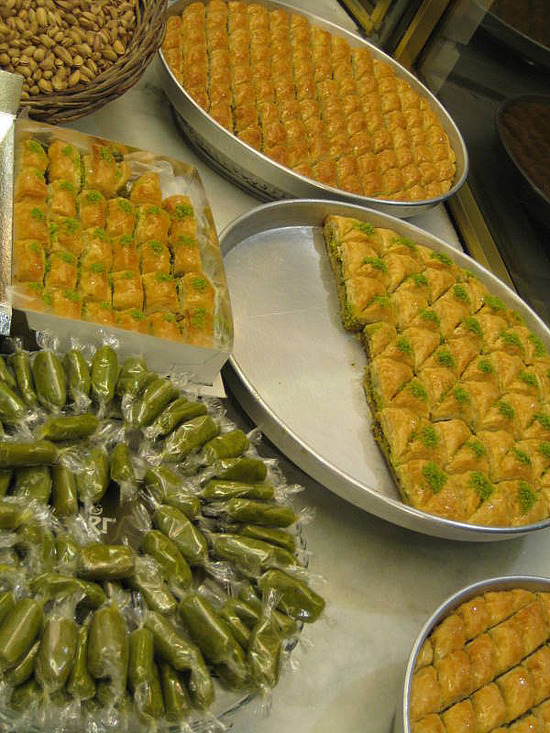 Baklava
Turecké trhy
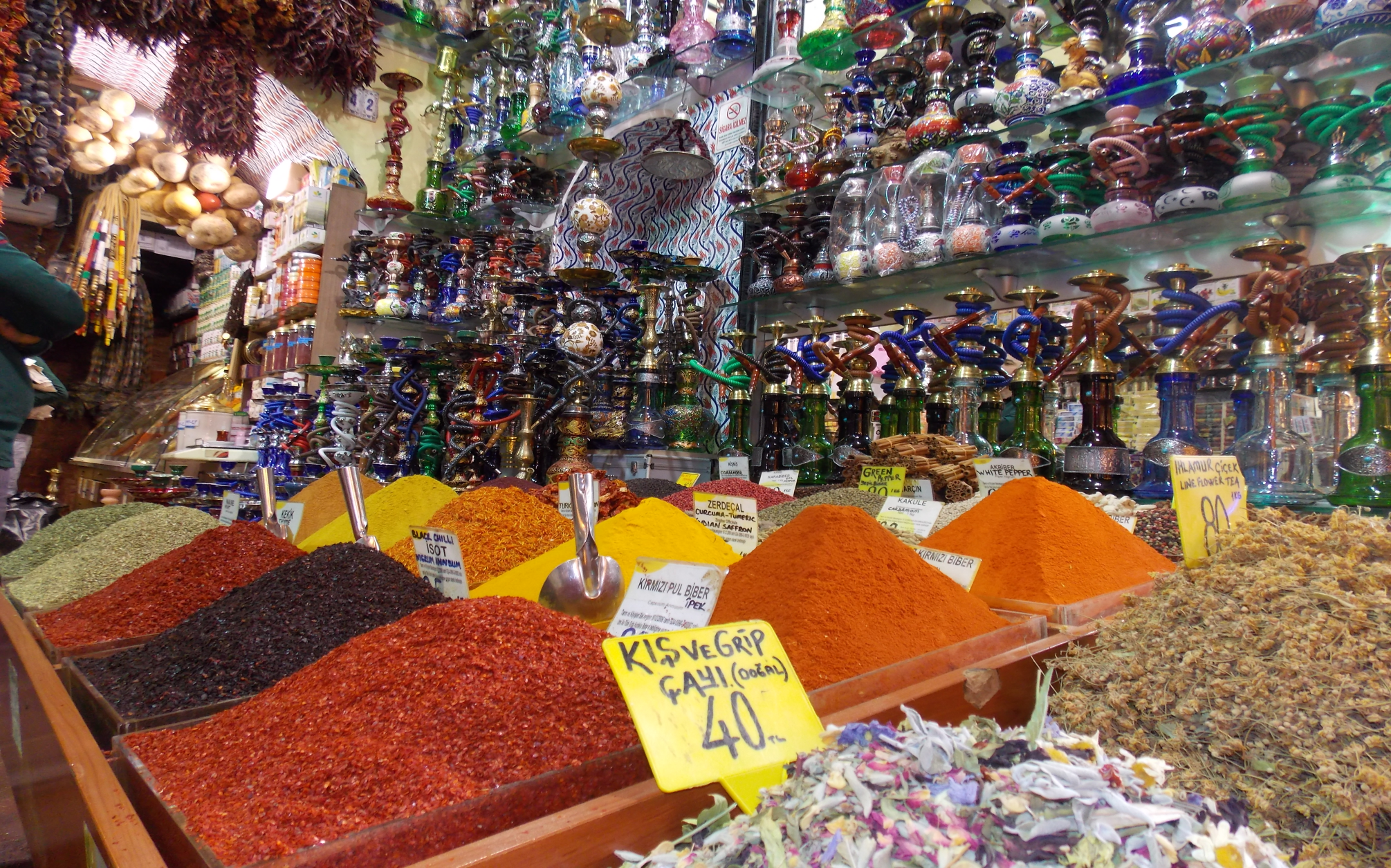 Sušené ovoce
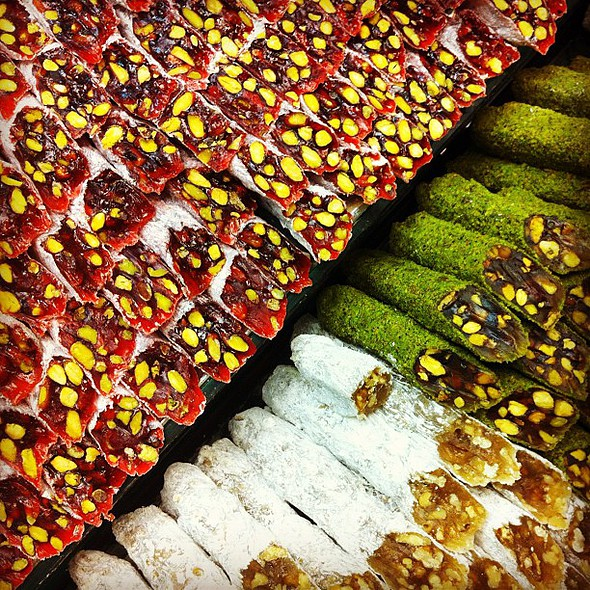 Cukrovinky
Balení pro turisty
Sladkosti, ořechy
A ještě větší ořechy…
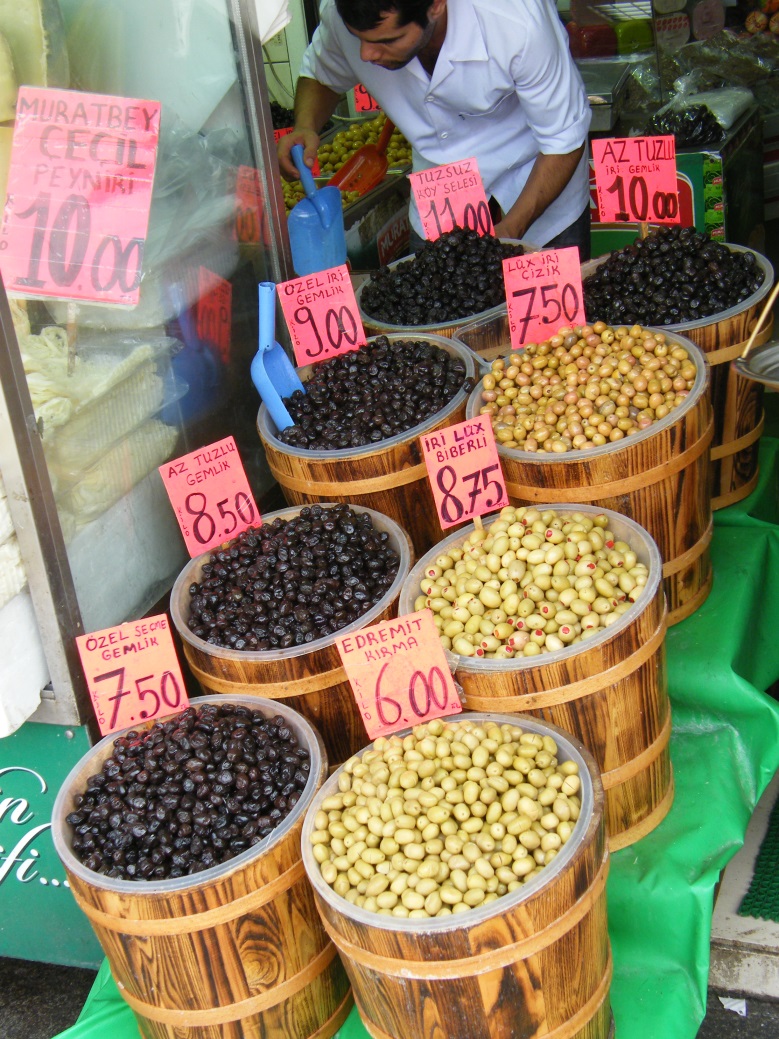 Olivy
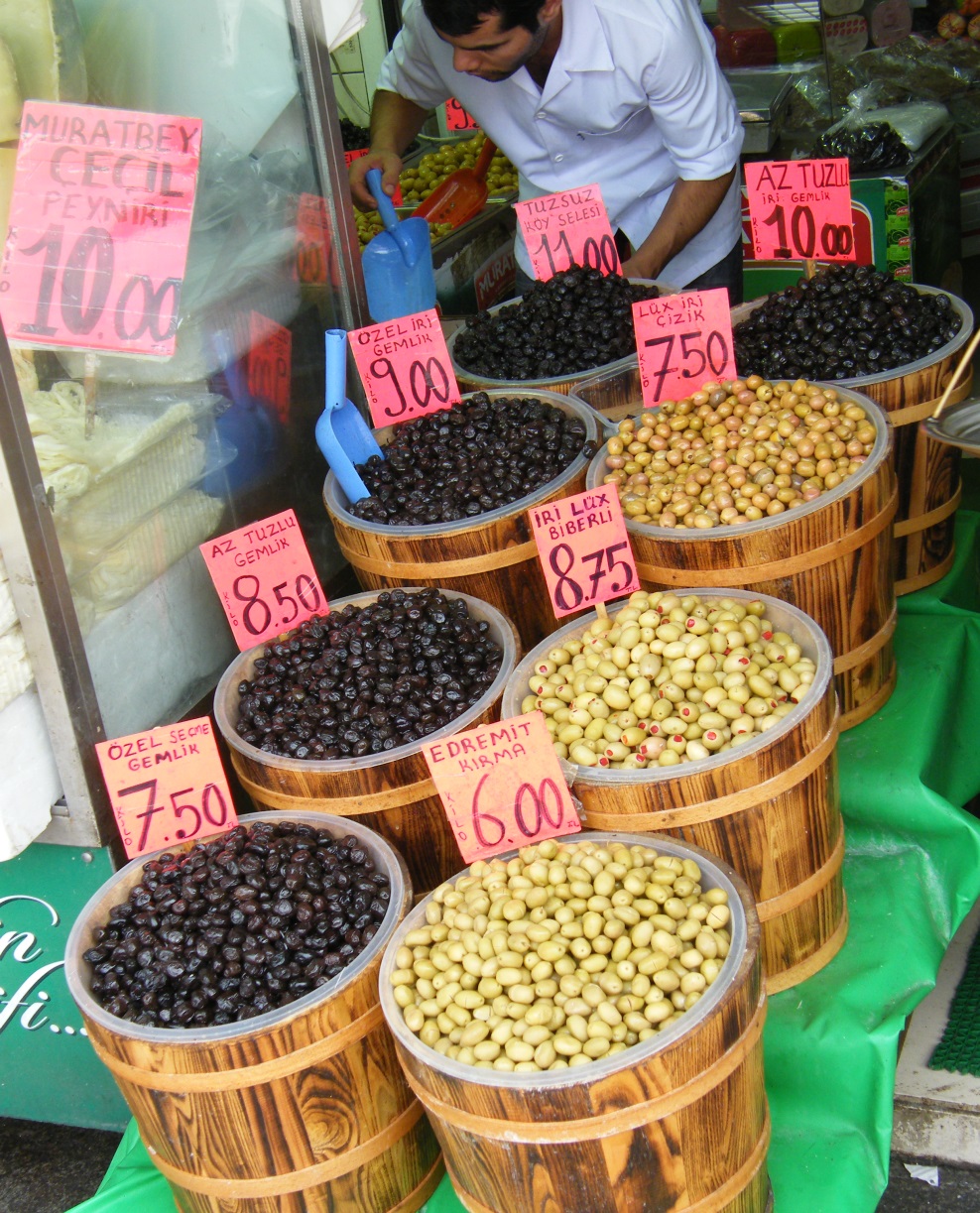 Čerstvé sýry
Uzeniny i sušená zelenina
Skopové dršťky
Nakládané vinné listy
Prodavač modlitebních korálků
Prodavač pečiva
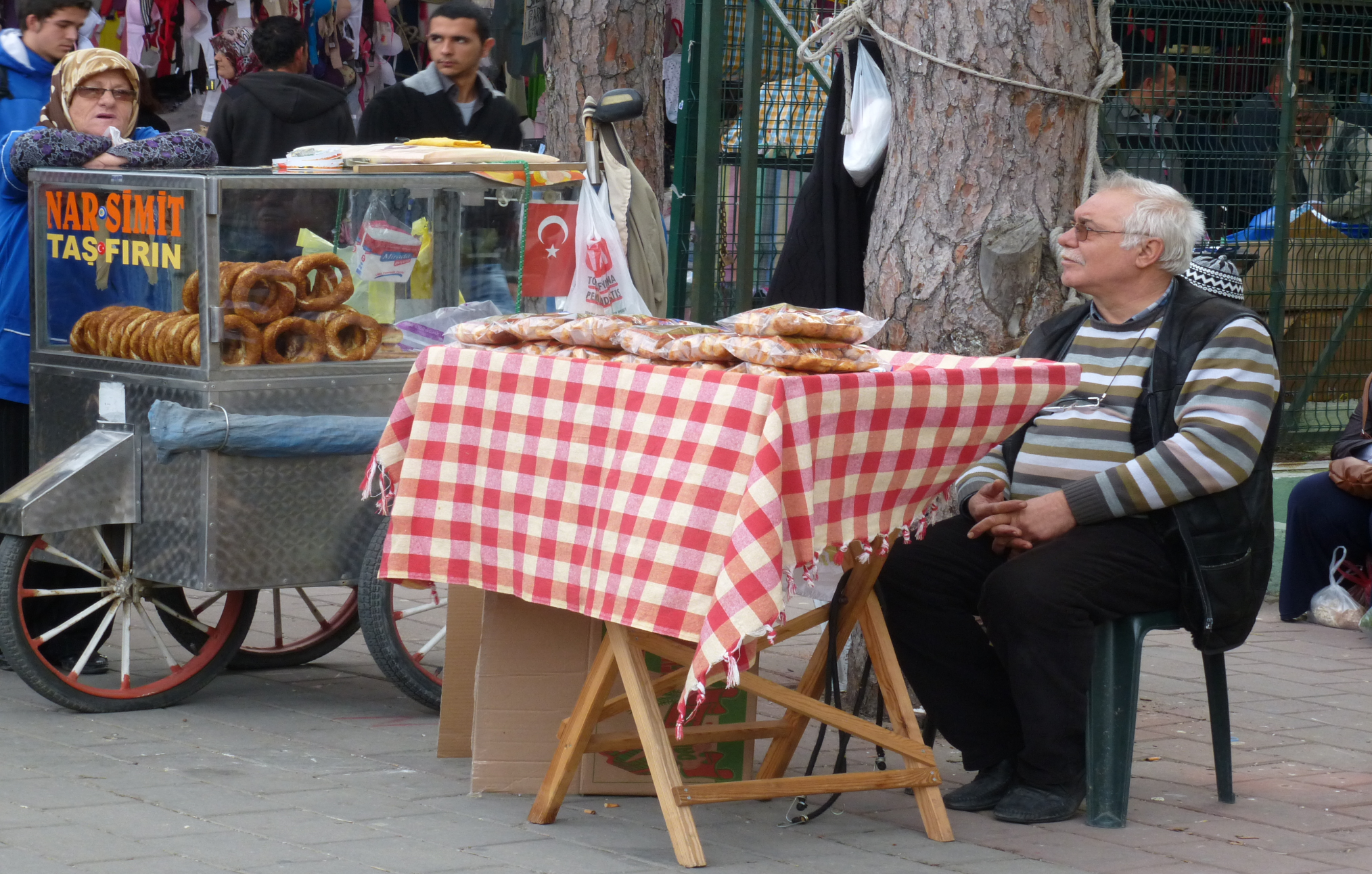 Prodavač kukuřice
Prodavač sypání holubům
Prodavač pijavic
Trh s čerstvými rybami
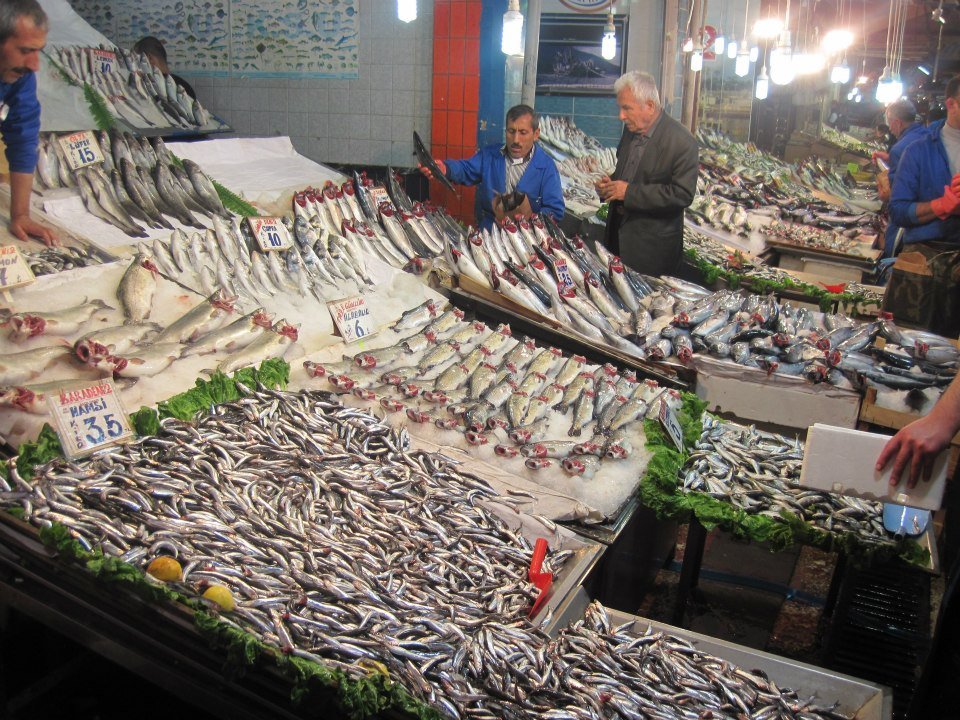 Trhy s ovocem
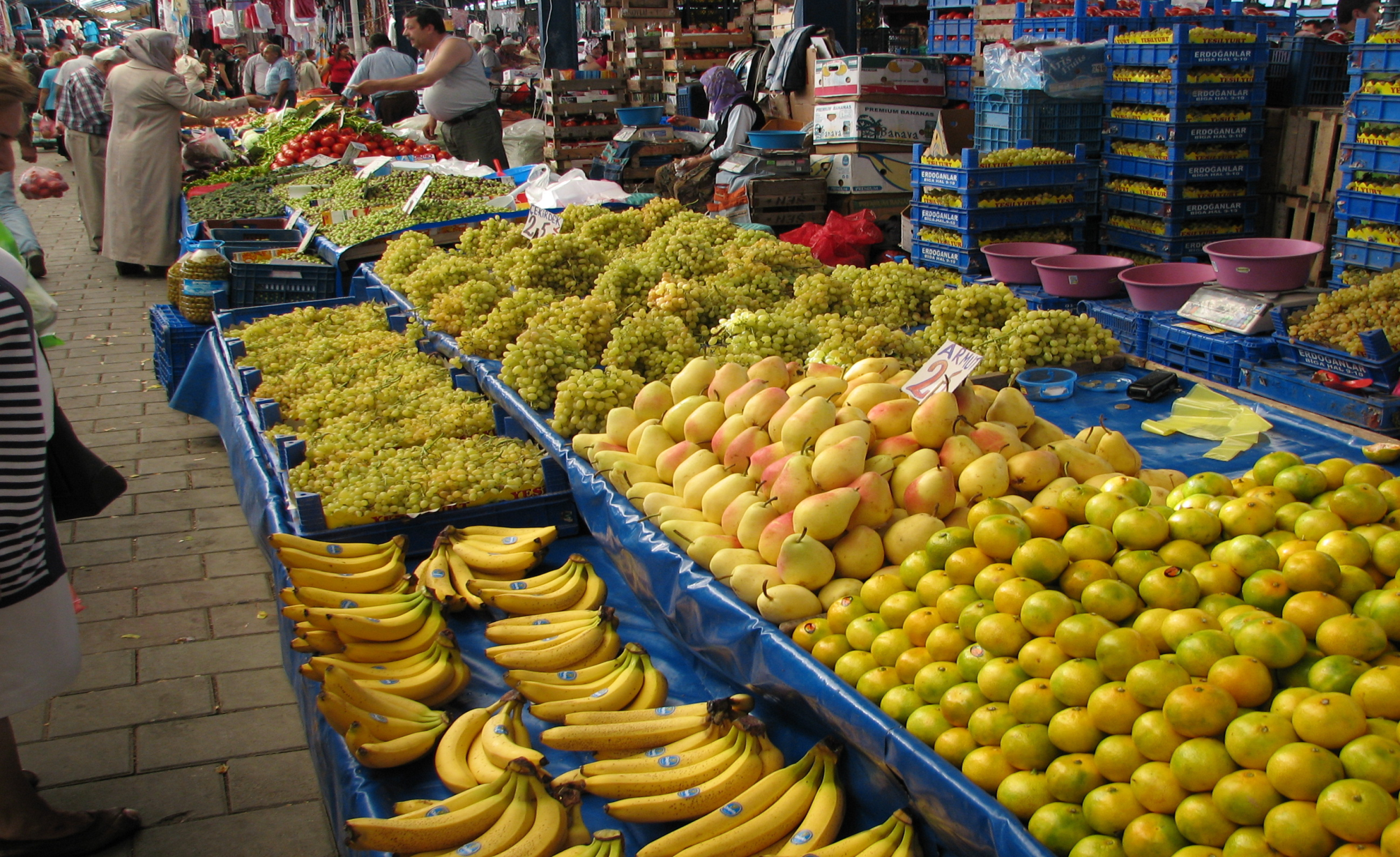 Římský hrách
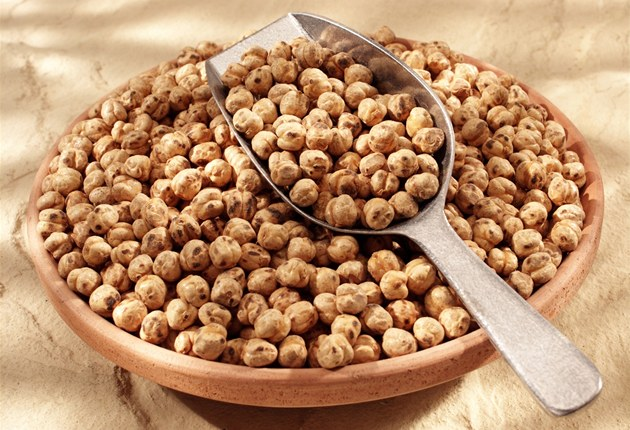 Baklažán
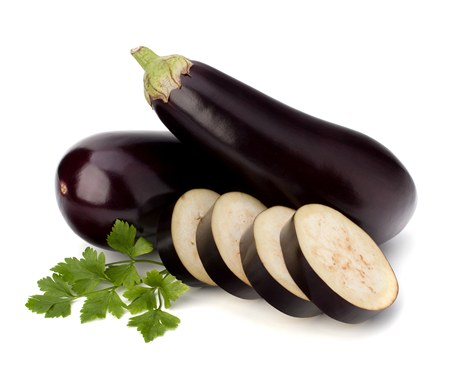 Stolní odrůdy révy vinné
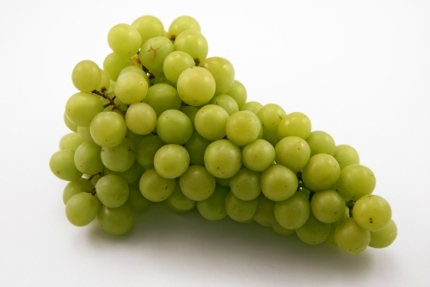 Vyberte si co upečeme
„Turecká pizza“
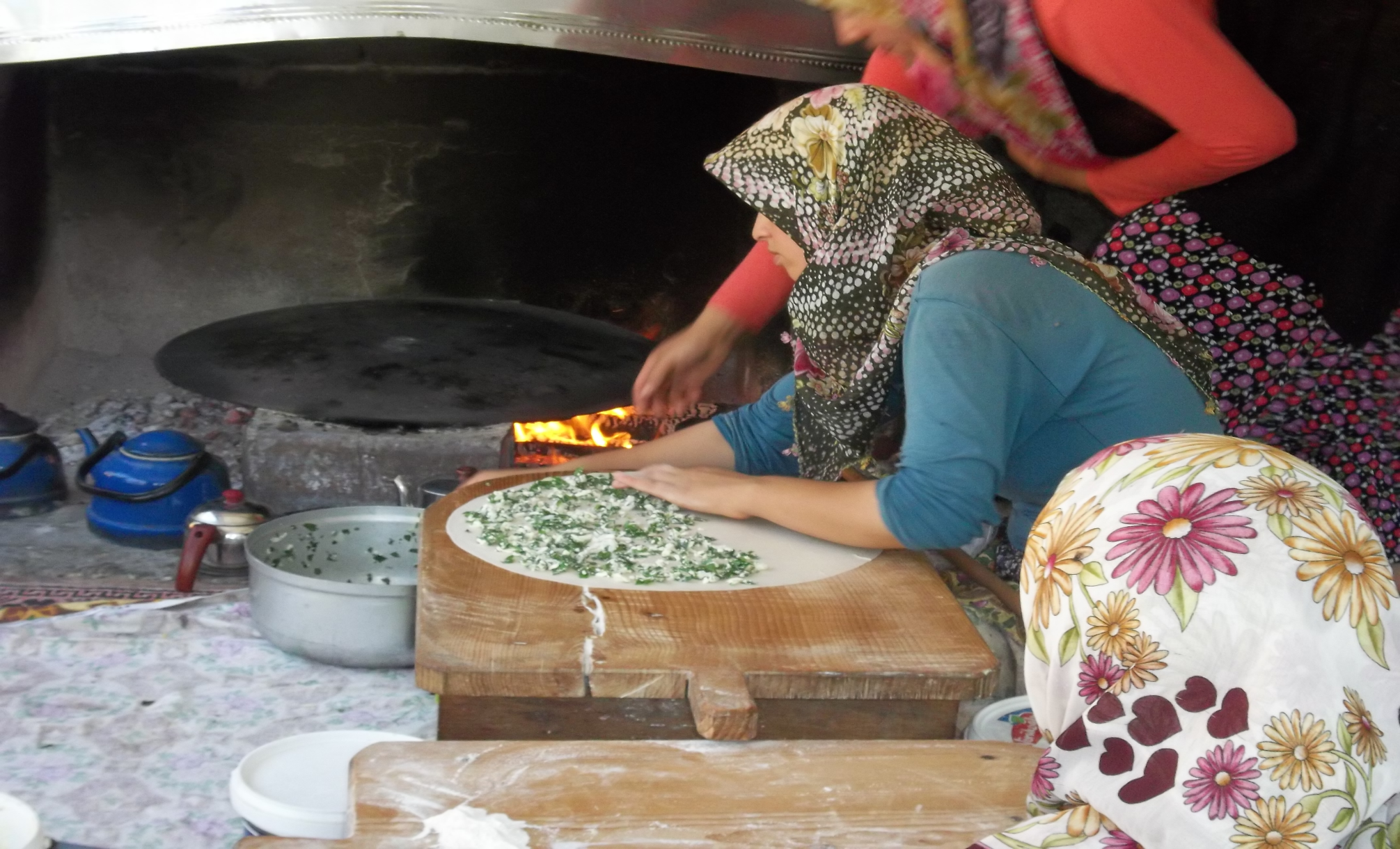 Turecká pizza
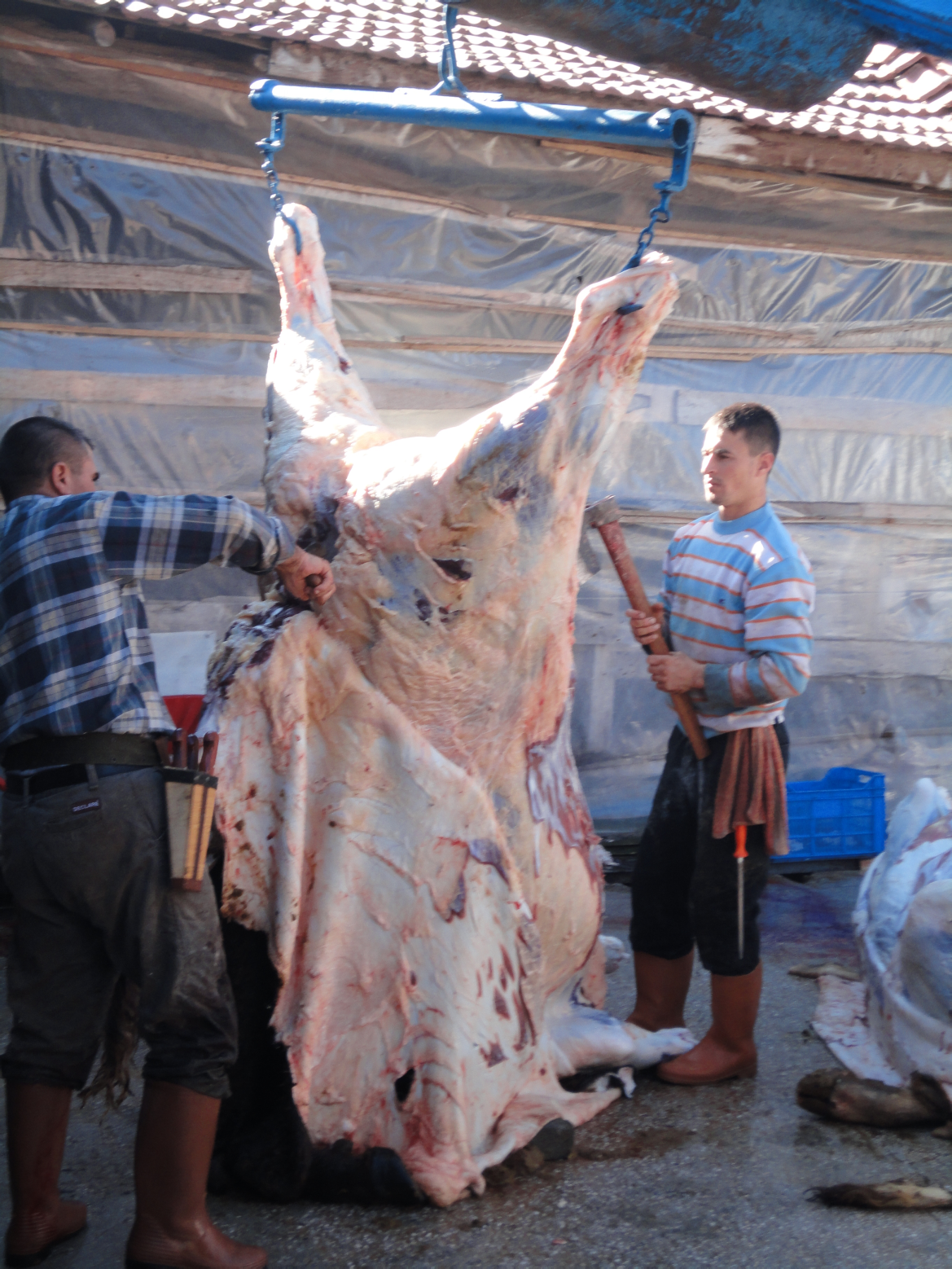 Porážka
„Zabijačka po turecku“
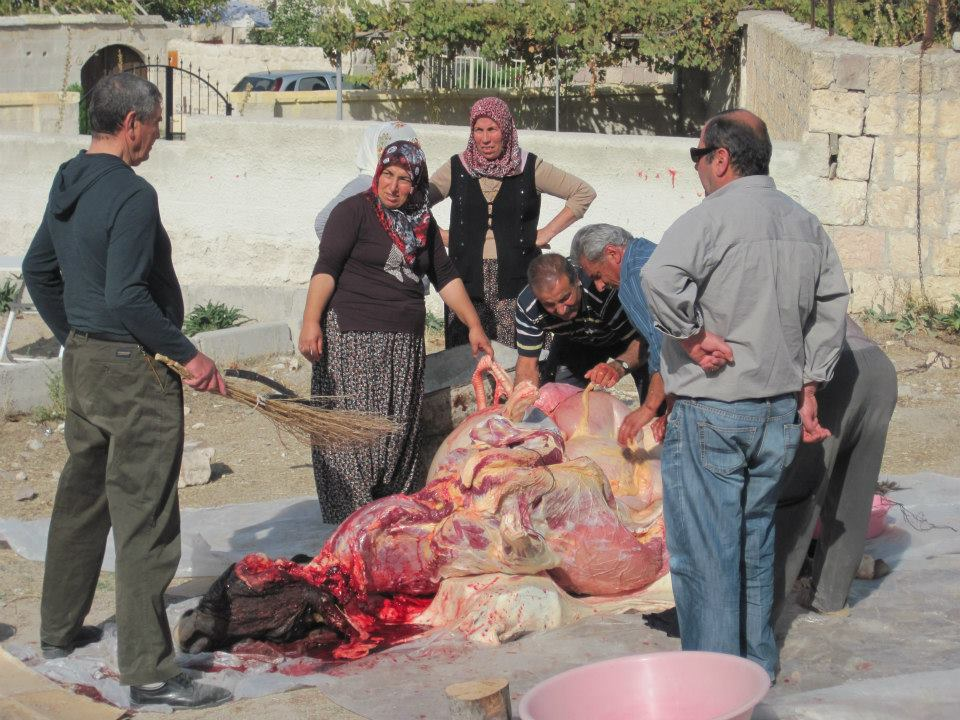 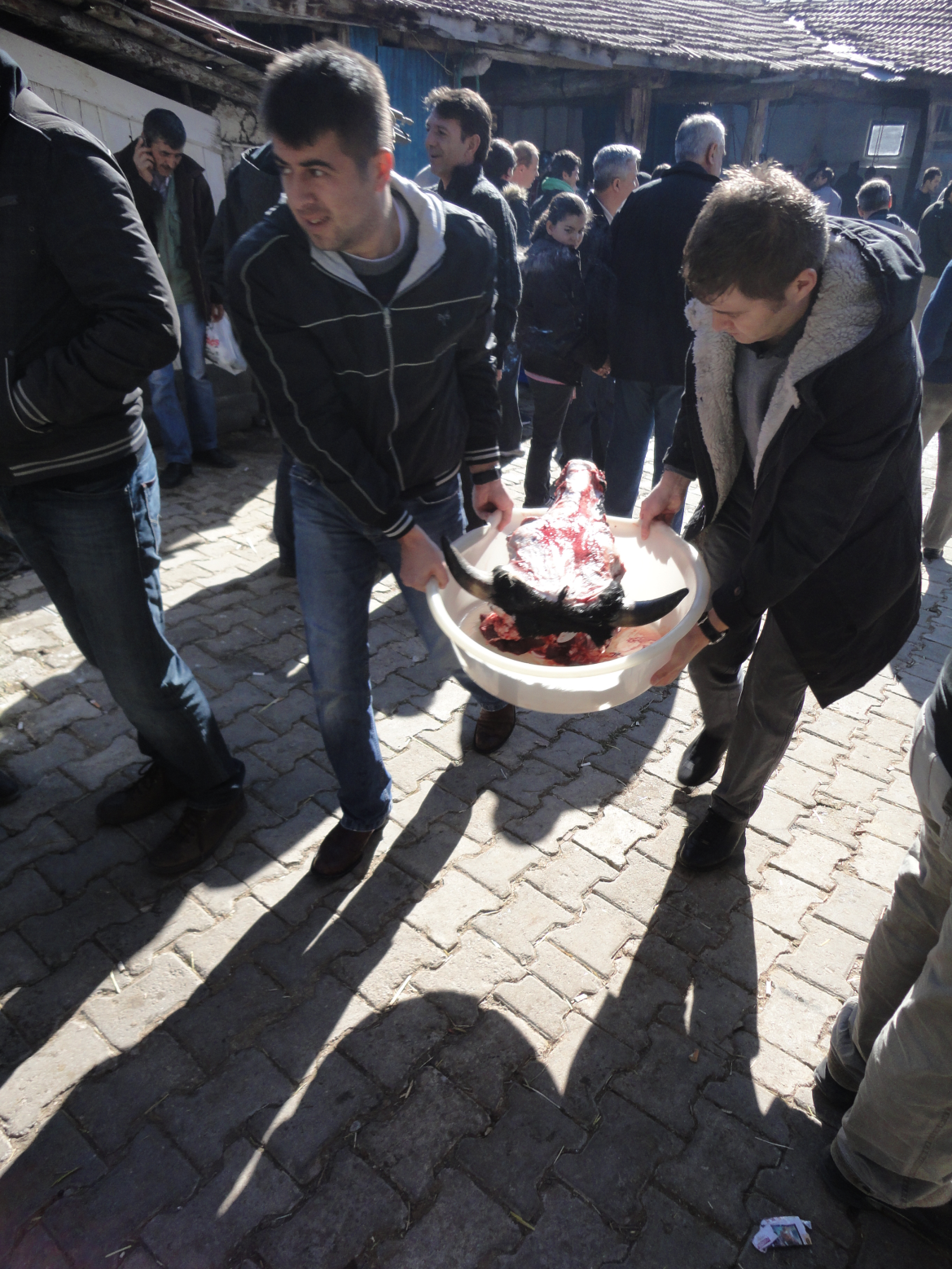 Využije se vše…
Cukrárna
Cestování autobusem
Úleva tělu i duši…
Turecká vína
Evropské i vlastní odrůdy
Turecké pivo
Pivo s kávou
Vinný destilát s anýzem
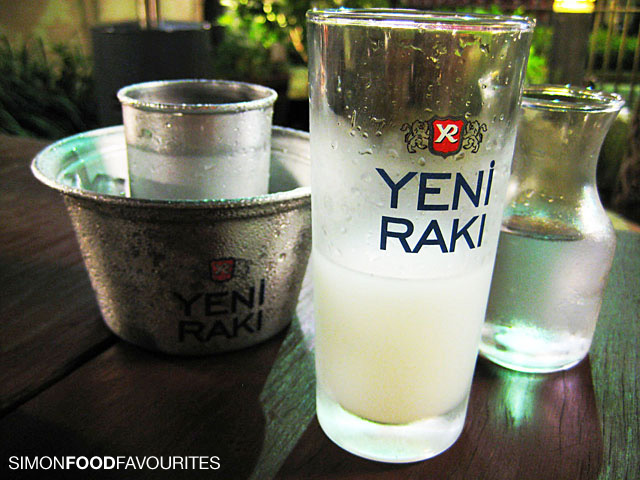 Turecká káva
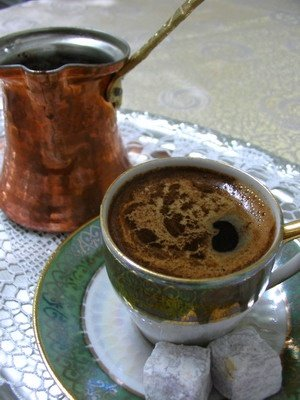 Nápoj s historií
Vždy bez lžičky a cukr?
Obsluha v kavárně
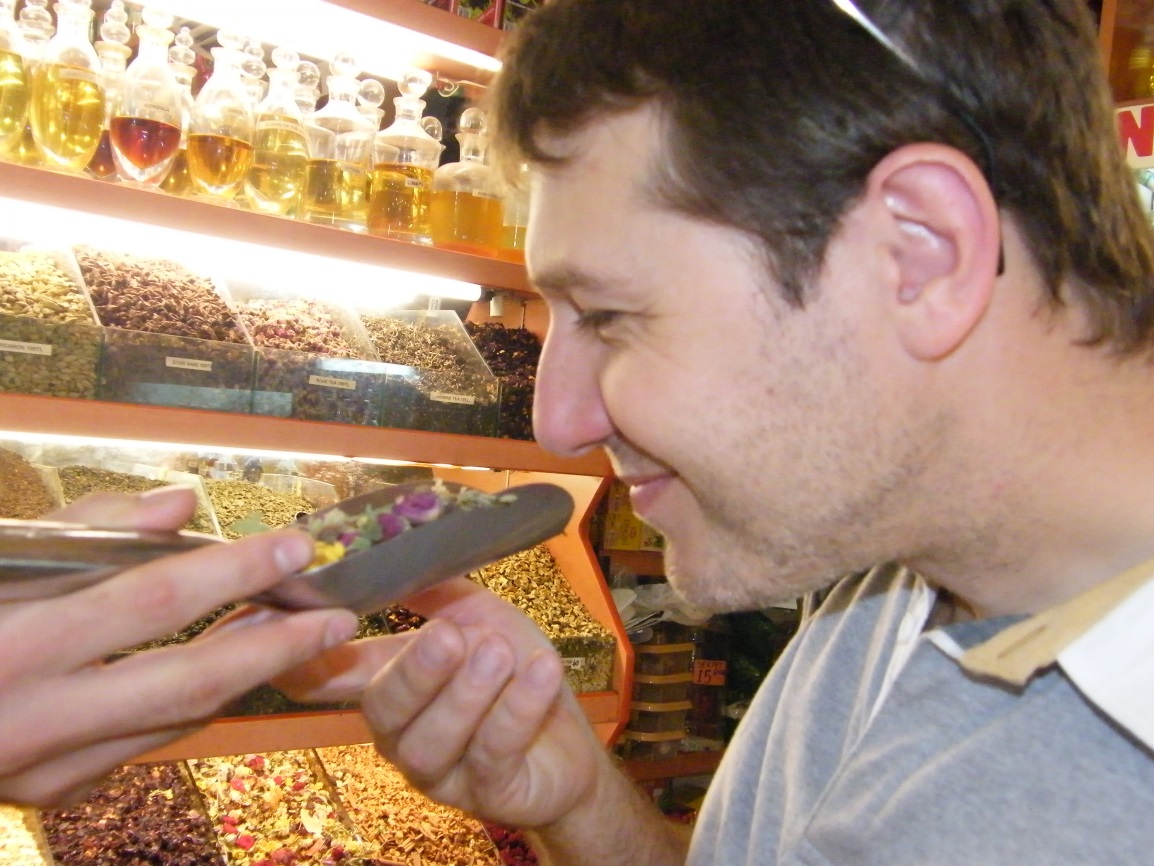 Ochucené čaje
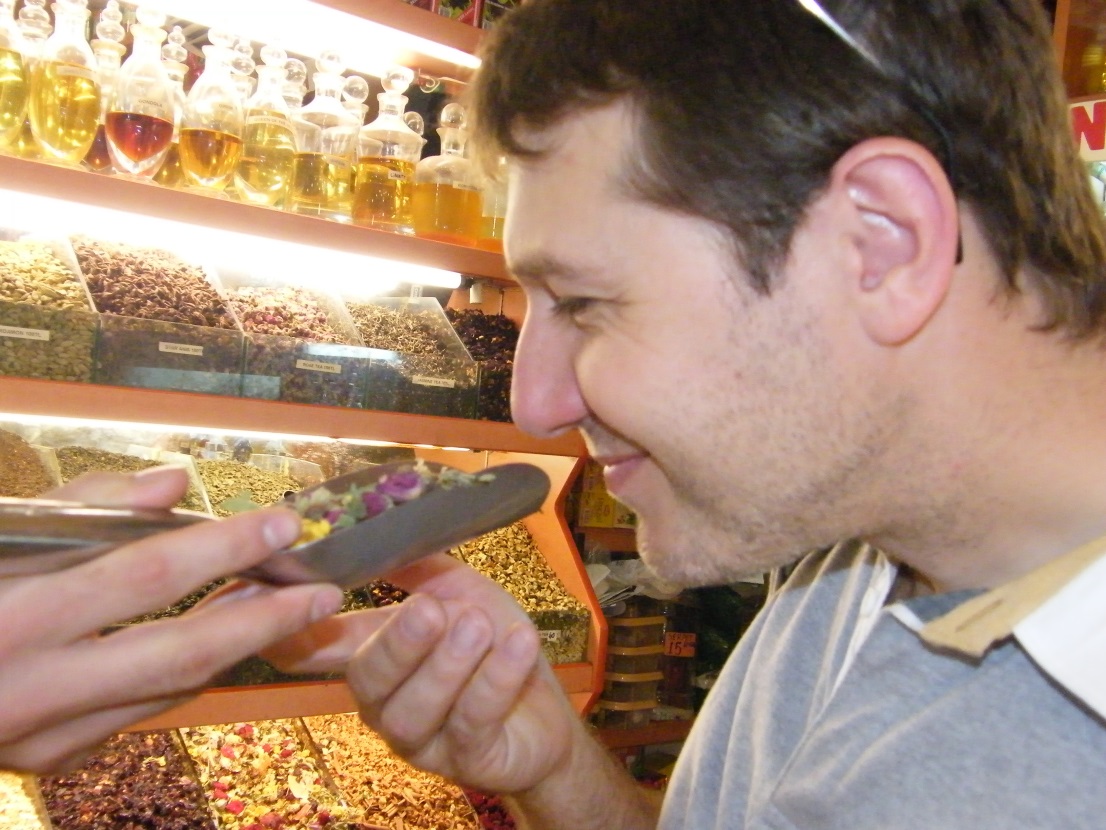 Konvice na čaj
Turecký čaj z Rize
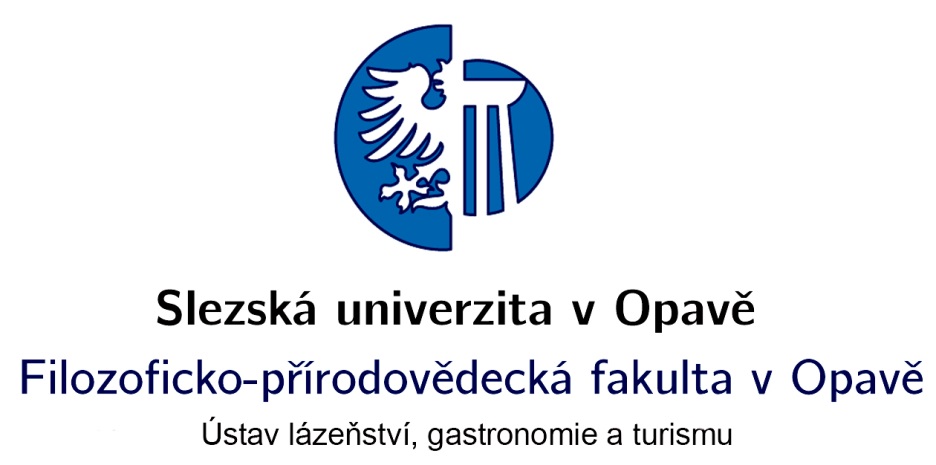 Mgr. Alexandr Burda